DOORKIJKERS
Op alle deze kunstwerken rusten beeldrechten. Geen van deze afbeelding mag zonder toestemming van de kunstenaars worden gedupliceerd.
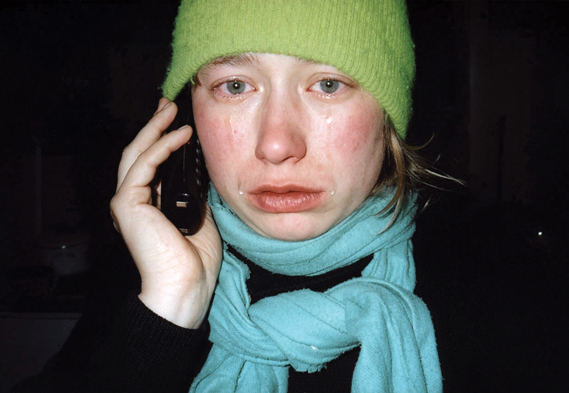 DOORKIJKERS
Kies 1 foto per groepje en speel het spel
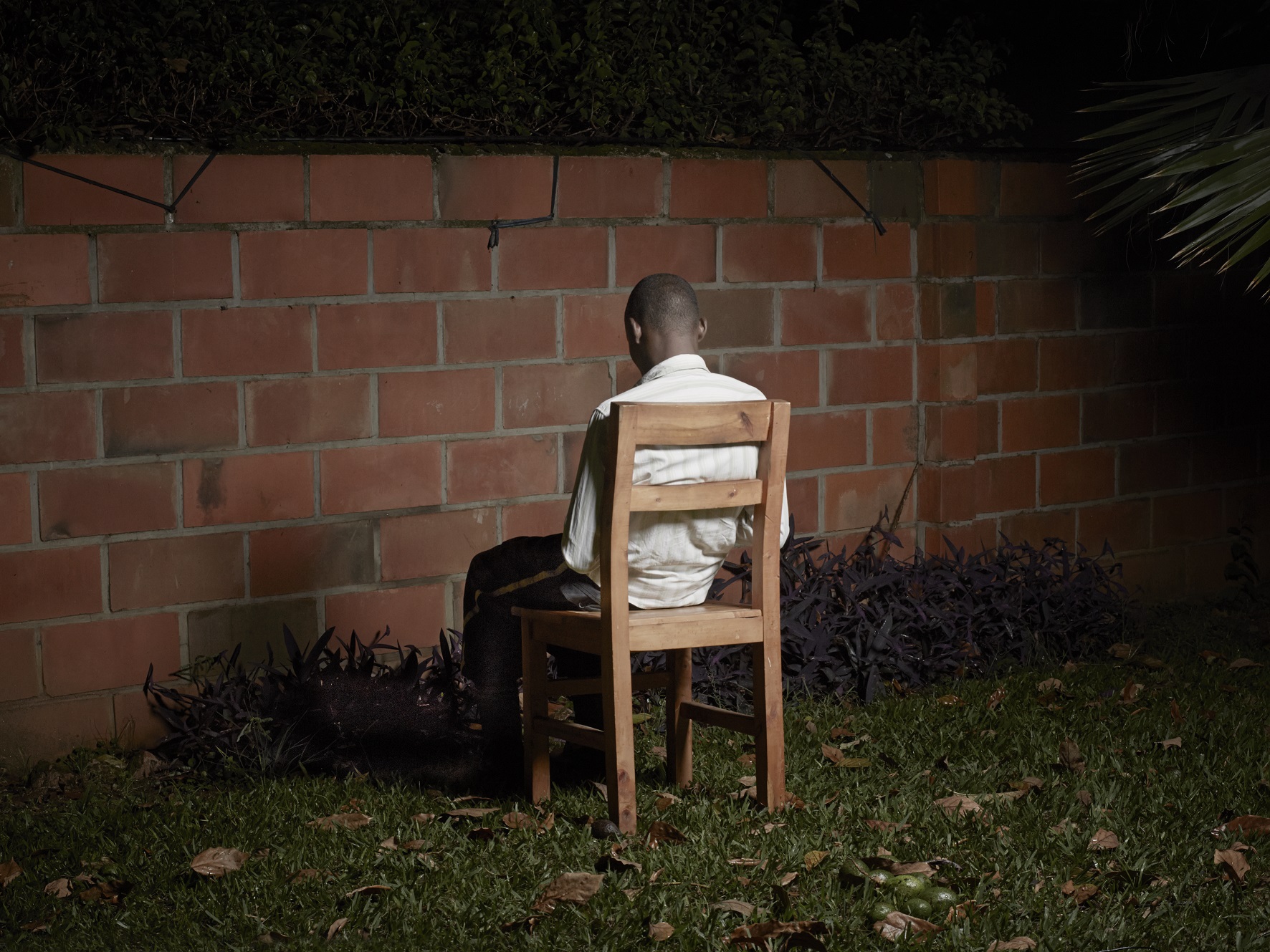 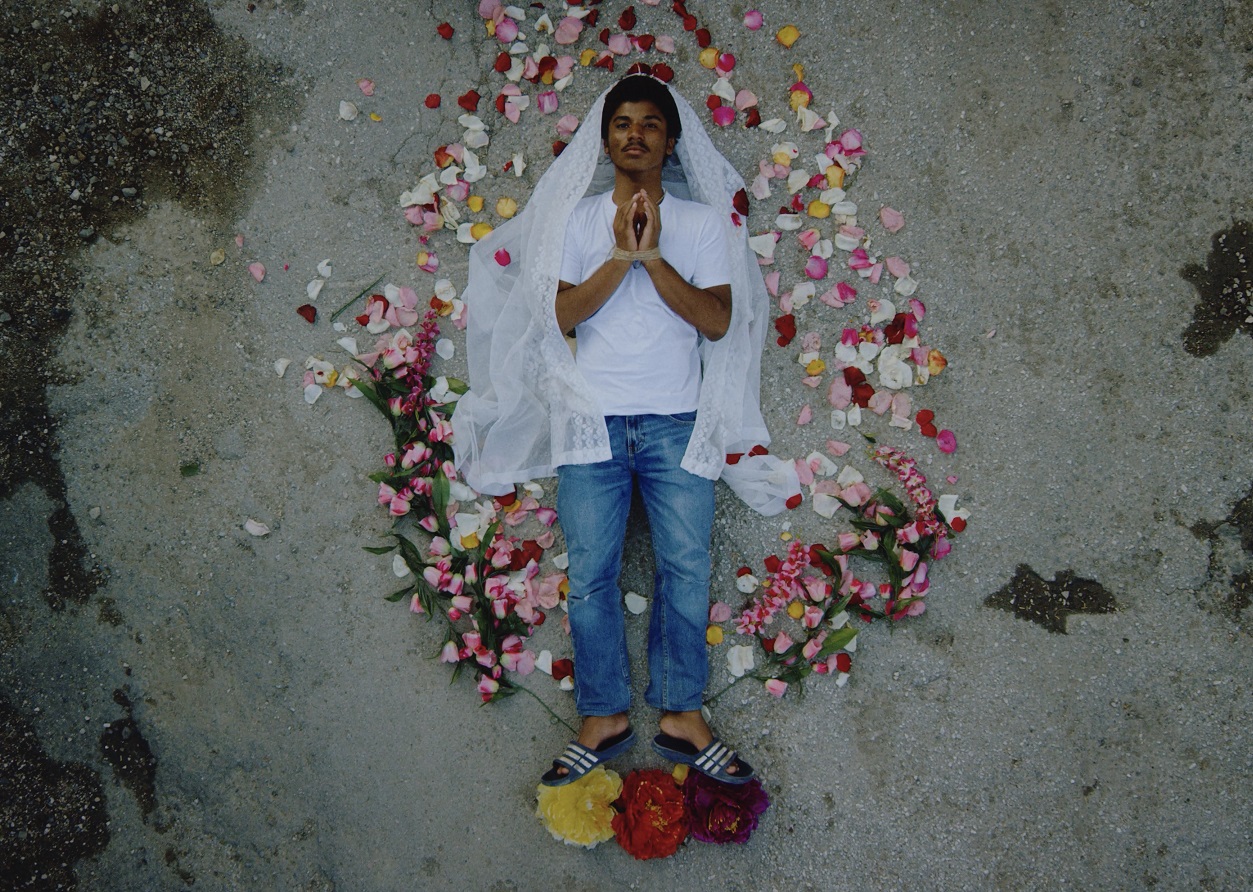 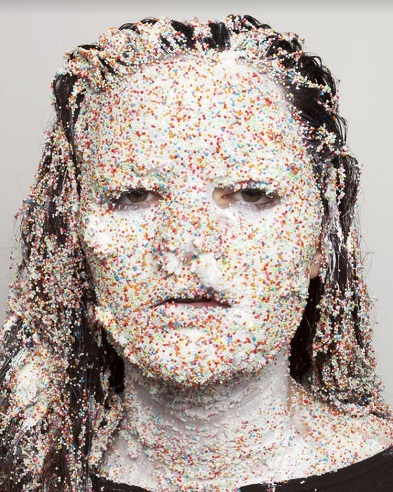 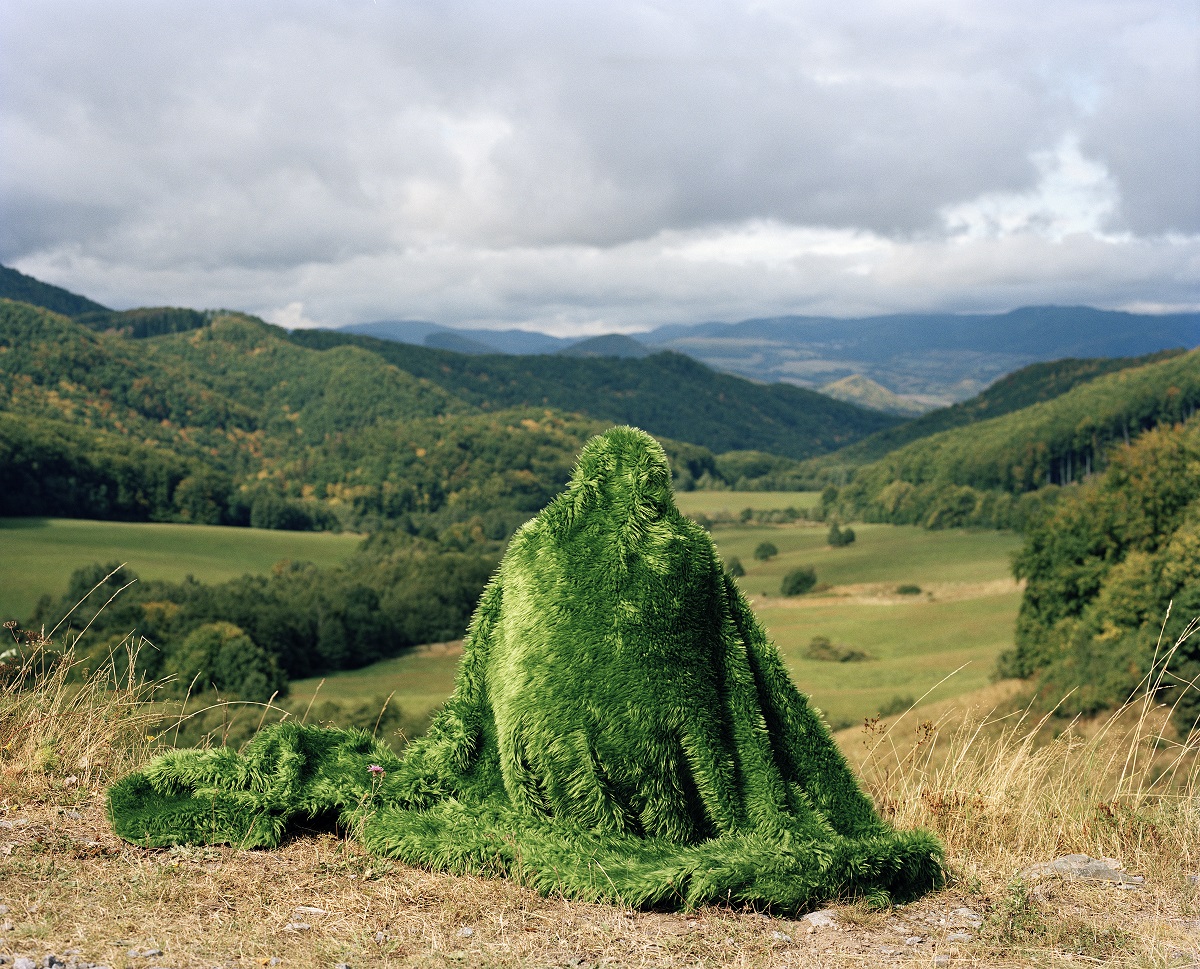